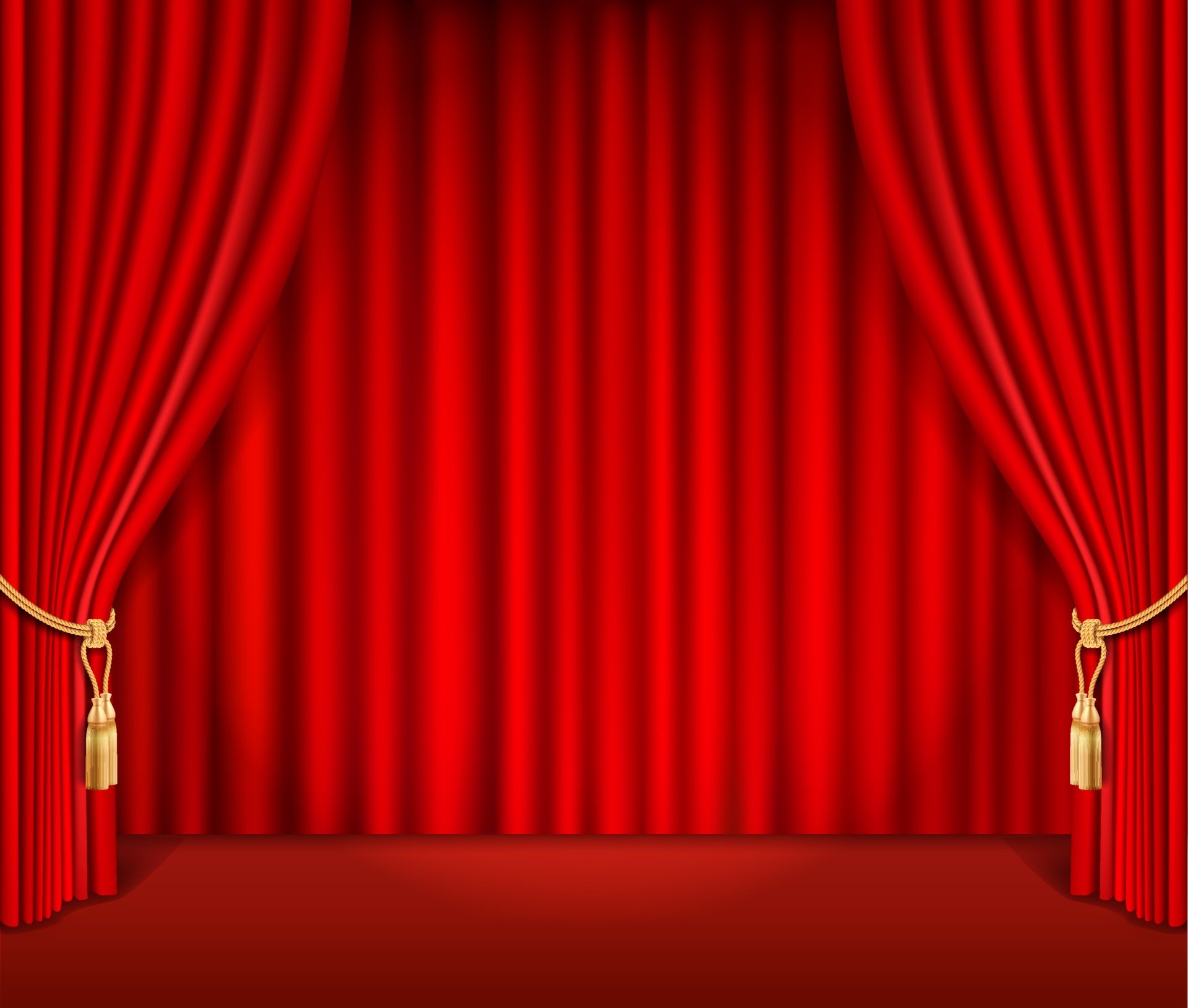 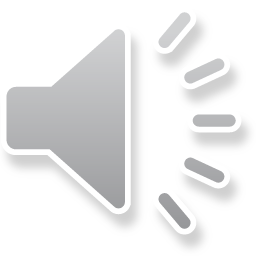 Welcome
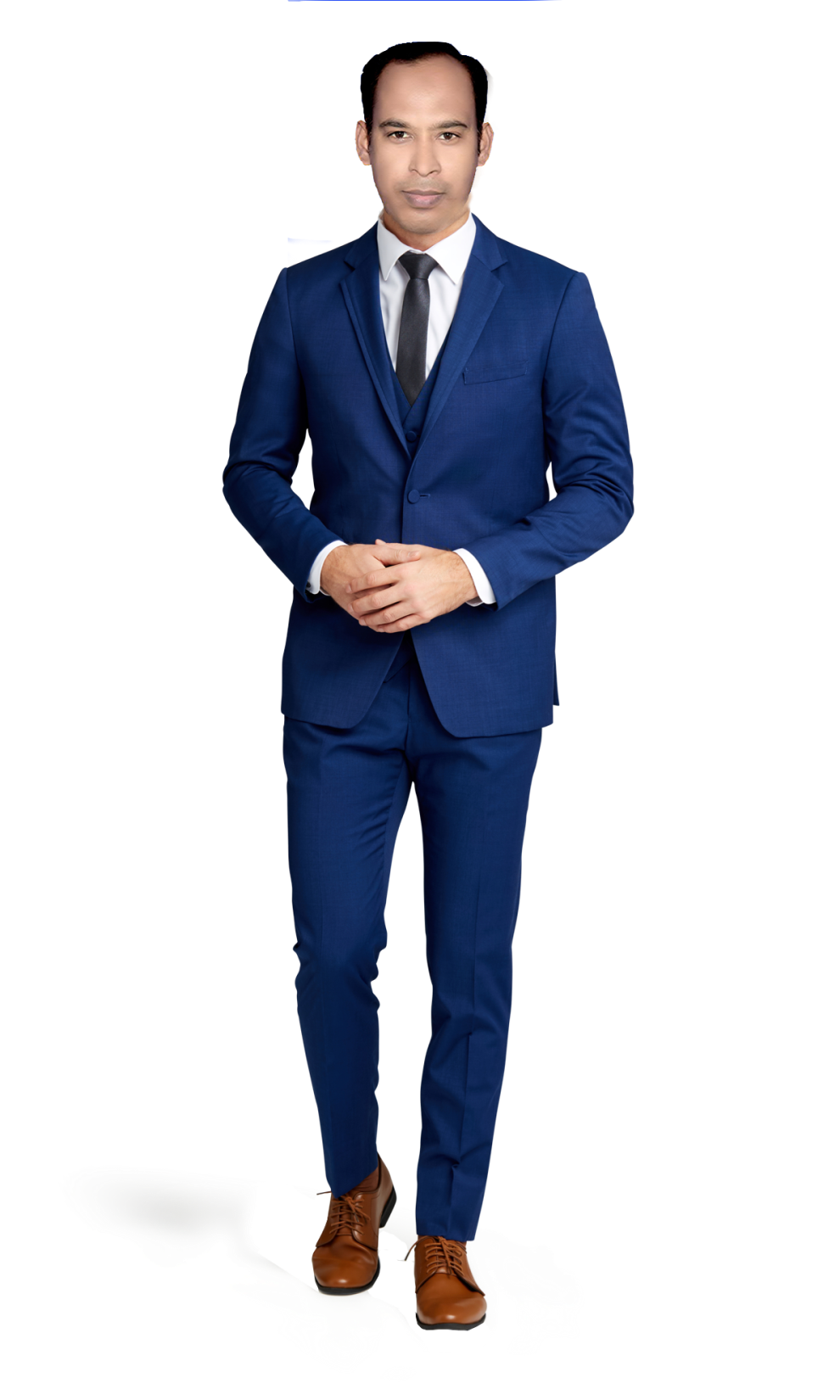 মোঃ নাসির উদ্দিন
আমার পরিচয়
সহকারী
শিক্ষক
বর্দ্ধনপুর
সরকারি প্রা.বিদ্যালয়
দুর্গাপুর
রাজশাহী
Lesson
Subject:
Lesson
Unite:
Class:
English
One
Two
4-6
LEARNING OUTCOMES:

 Student will be able to say the name of the alphabet.
 Student will be able to write the alphabet.
CREATE EMOTION.
A B C- Song:
Add Video:
Alphbet- A, B, C, D, E.
What is this ?
Ant
Egg
Bat
Cup
Look , Listen And Say.
A - For ant.
B- For bat.
C- For cup.
D-For doll.
E- For egg.
What is this?
This is an ant.
What is this?
This is a bat.
What is this?
This is a cup.
What is this?
This is a doll.
What is this?
This is an egg.
Read and say . Trace and write.
a
A
b
B
c
C
d
D
e
E
Say the missing letters.
A
A
B
T
N
T
Look and say.
Ant
Egg
Bat
Doll
Cup
Open Your English Book and watch sometime
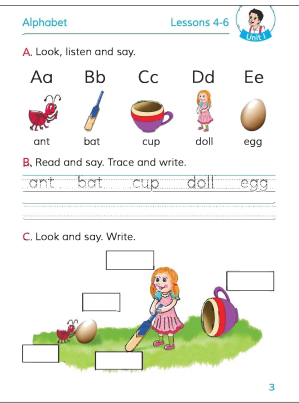 GROUP WORK:
Group -A: Write the capital letter-A-E.
Group-B: Write the small letter- a-e.
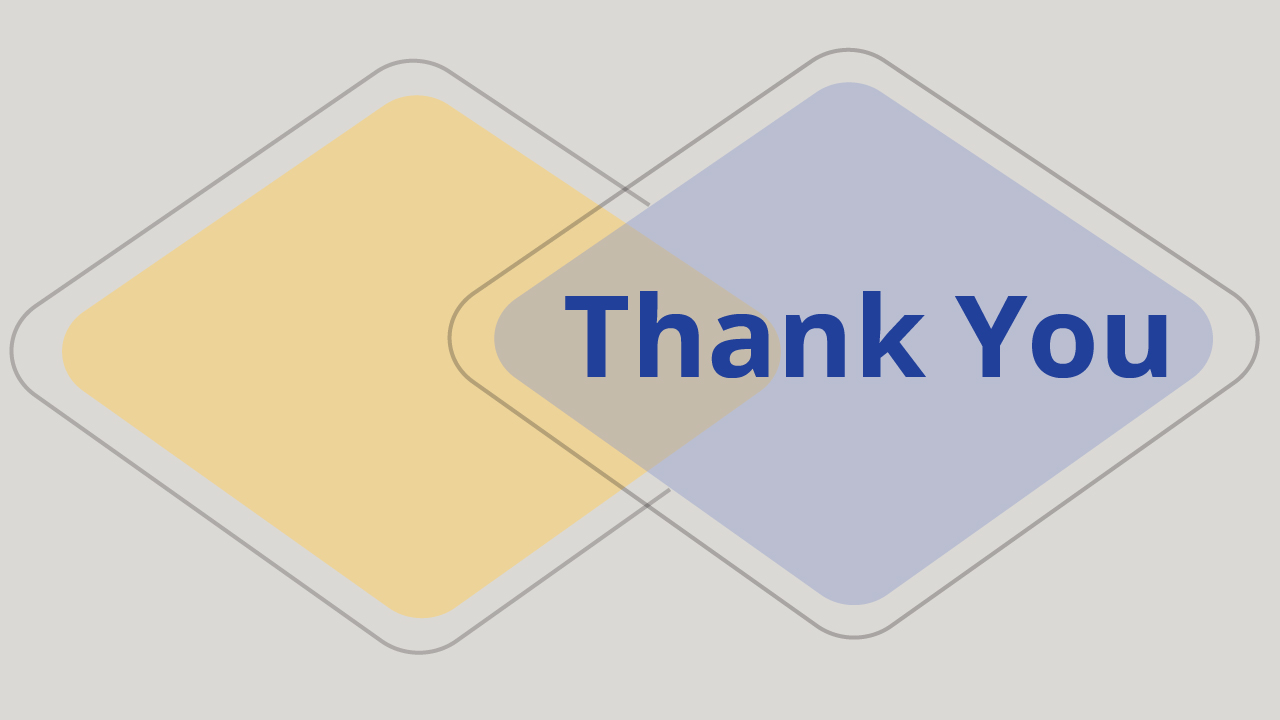